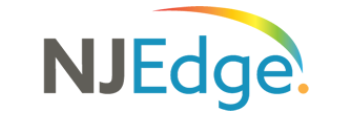 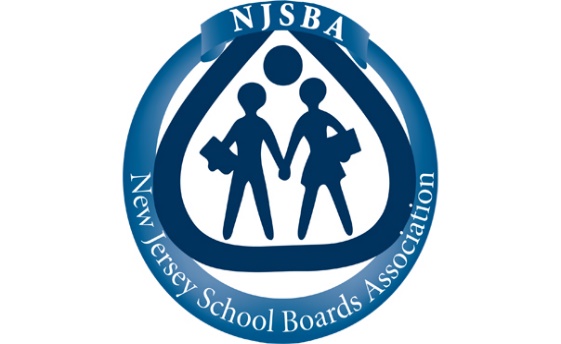 Microsoft 2018 EES Agreement
March 2019
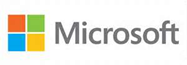 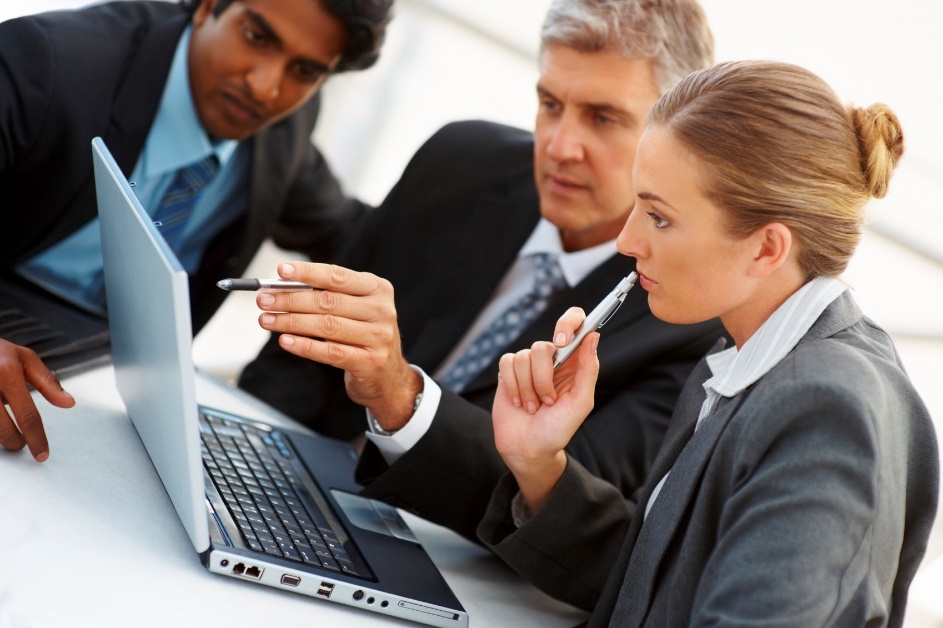 Meet Your SHI Team
District Manager - Public Sector East Region, Ent Outside Sales
Dominick Fama  	Dominick_Fama@shi.com

SHI Account Executives       
Bryan Rosenthal	Bryan_Rosenthal@SHI.com
Ryan Kachel	Ryan_Kachel@SHI.com
Stefanie Staub	stefanie_straub@shi.com

SHI Sr. MS Licensing Specialist
Cathy Mullin	Cathy_Mullin@shi.com
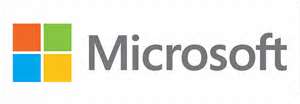 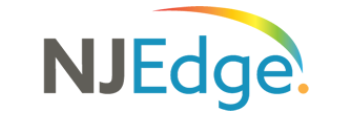 NJ Edge Microsoft Agreement - Overview
2019-2022 EES Agreement 

All Participants will qualify for Level B Pricing

Minimum 100 EQU 
Two licensing Options – MUST COVER ALL Education Qualified Users  - 
M365 A3   $ (fill in cost) annually per EQU 
M365 A5   $ (fill in cost)  annually per EQU
Equivalent license provided for Students at $0 
EQU counts can fluctuate annually.
3 Annual Payments
Quotes will be sent each year
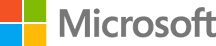 EES 2018
Education Qualified Users  Non- Education Qualified Users & Education Platform Products
Education Qualified Users means an employee or contractor (except Students) who accesses or uses an Education Qualified Platform Product for the benefit of the Institution.

Users who do not require an Education Platform Product are considered Non-Education Qualified Users and don’t require an M365 license.
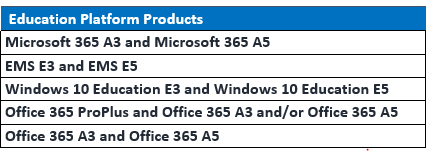 Microsoft 365 Education
Microsoft 365 Education A3 / A5
Microsoft 365 A5
Microsoft 365 A3
Office 365 A3
Office 365 A5
Office 365 A1 +
Office 365 ProPlus
Skype Meeting Broadcast
Delve
My Analytics – Coming May 2019
Advanced Security Management
Office 365 A3 +
Advanced Threat Protection
Threat Intelligence
Advanced Compliance
Power BI Pro
PSTN Conferencing
Cloud PBX
Windows 10 Education A3
Windows 10 Education A5
Windows 10 Education A3 +
Windows Defender Advanced Threat Protection
EMS E5
EMS E3
Intune/Intune for Education
Azure Active Directory Premium Plan 1
Azure Information Protection Premium Plan 1
Advanced Threat Analytics
EMS E3 +
Azure Active Directory Premium Plan 2
Azure Information Protection Premium Plan 2
Microsoft Cloud App Security
Minecraft: Education Edition
Minecraft: Education Edition
[Speaker Notes: M365 A3 - 
Office 365 A3 introduces Skype Meeting Broadcast to Education - Skype Meeting Broadcast is a feature of Skype for Business Online and Office 365 that enables you to schedule, produce, and broadcast meetings or events to online audiences up to 10,000 attendees. The Skype Meeting Broadcast portal is where you schedule a meeting of this size. Note: it is not offered standalone.  

Office 365 Advanced Security Management -  allows you to create policies that monitor for and inform you of suspicious activities in your Office 365 subscription, so that you can investigate and take possible remediation action. 

M365 Service Description found here: https://docs.microsoft.com/en-us/office365/servicedescriptions/office-365-platform-service-description/microsoft-365-education
Office 365 Service Descriptions here: https://docs.microsoft.com/en-us/office365/servicedescriptions/office-365-platform-service-description/office-365-education

M365 A5 – is the culmination of all the “5’s” as we know them today, plus Office 365 ATP Plan 2
Office 365 ATP + Threat Intelligence
Microsoft Cloud App Security
Microsoft Cloud App Security is a multimode Cloud Access Security Broker (CASB). It provides rich visibility, control over data travel, and sophisticated analytics to identify and combat cyber threats across all your cloud services.
Azure Active Directory Plan 2
includes all capabilities of Azure Active Directory Premium P1, plus Identity Protection and Privileged Identity Management.
Azure ATP
Azure Advanced Threat Protection (ATP) is a cloud-based security solution that leverages your on-premises  Active Directory signals to identify, detect, and investigate advanced threats, compromised identities, and malicious insider actions directed at your organization. Azure ATP enables SecOp analysts and security professionals struggling to detect advanced attacks in hybrid environments to:
Monitor users, entity behavior, and activities with learning-based analytics
Protect user identities and credentials stored in Active Directory
Identify and investigate suspicious user activities and advanced attacks throughout the kill chain
Provide clear incident information on a simple timeline for fast triage
Windows Defender ATP
Detect, investigate, and respond to advanced attacks against your organization with Windows Defender Advanced Threat Protection. 
Office 365 Advanced Compliance 
Advanced eDiscovery, Advanced Data Governance, Customer Lockbox, Customer Key, Privileged Access Management
Azure Information Protection Plan 2
Azure Information Protection (sometimes referred to as AIP) is a cloud-based solution that helps an organization to classify and optionally, protect its documents and emails by applying labels.
Microsoft Azure Information Protection Premium P2 provides intelligent classification and encryption for files shared inside and outside your organization.]
Office 365 for Education A1 & A5 Features
Server-Desktop and Cloud  Offerings   Include O365 EDU and O365 OPP for Faculty/Staff and Students 

Advance Cloud Offering Includes E5 for Faculty/Staff and Includes O365 EDU O365 OPP and O365 ATP for Students
[Speaker Notes: Highlighted are not offered standalone.]
Azure Active Directory Edition Comparison
[Speaker Notes: Azure ADP https://docs.microsoft.com/en-us/azure/active-directory/

Azure Active Directory Basic. In addition to the Free features, Basic also provides cloud-centric app access, group-based access management, self-service password reset for cloud apps, and Azure AD Application Proxy, which lets you publish on-premises web apps using Azure AD.
Azure Active Directory Premium P1. In addition to the Free and Basic features, P1 also lets your hybrid users access both on-premises and cloud resources. It also supports advanced administration, such as dynamic groups, self-service group management, Microsoft Identity Manager (an on-premises identity and access management suite) and cloud write-back capabilities, which allow self-service password reset for your on-premises users.
Azure Active Directory Premium P2. In addition to the Free, Basic, and P1 features, P2 also offers Azure Active Directory Identity Protection to help provide risk-based conditional access to your apps and critical company data and Privileged Identity Management to help discover, restrict, and monitor administrators and their access to resources and to provide just-in-time access when needed.]
Enterprise Mobility + Security
Managed mobile productivity
Identity and access management
Information 
protection
Identity-driven 
security
Azure Active Directory Premium P2
Identity and access management with advanced protection for users and privileged identities 
(includes all capabilities in P1)
EMS
E5
Azure Information Protection Premium P2
Intelligent classification and encryption for files shared inside and outside your organization
(includes all capabilities in P1)
Microsoft Cloud App Security
Enterprise-grade visibility, control, and protection for your cloud applications
Microsoft Intune
Mobile device and app management to protect corporate apps and data on any device
Azure Active Directory Premium P1
Secure single sign-on to cloud and on-premises apps
MFA, conditional access, and advanced security reporting
Azure Information Protection Premium P1
Encryption for all files and storage locations
Cloud-based file tracking
Microsoft Advanced Threat Analytics
Protection from advanced targeted attacks leveraging user and entity behavioral analytics
EMS
E3
[Speaker Notes: https://www.microsoft.com/en-us/cloud-platform/enterprise-mobility-security-pricing

EMSE3 
Identity and Access Management – Azure ADP P1 
Simplified access management and security Centrally manage single sign-on across devices, your datacenter, and the cloud, Multi-factor authentication
Strengthen sign-in authentication with verification options, including phone calls, text messages, or mobile app notifications, and use security monitoring to identify inconsistencies, Conditional access Define policies that provide contextual controls at the user, location, device, and app levels to allow, block, or challenge user access. Advanced security reporting Monitor suspicious activity with reporting, auditing, and alerts, and mitigate potential security issues using focused recommendations.

Managed mobile productivity – Intune 
Mobile device management
Enroll corporate and personal devices to provision settings, enforce compliance, and protect your corporate data. Mobile application management
Publish, configure, and update mobile apps on enrolled and unenrolled devices, and secure or remove app-associated corporate data. Advanced Microsoft Office 365 data protection Extend management and security capabilities across users, devices, apps, and data, while preserving a rich, productive end-user experience. Integrated PC management Centralize management of PCs, laptops, and mobile devices from a single administrative console, and produce detailed hardware and software configuration reporting. Integrated on-premises management Extend your on-premises management to the cloud from a single console with Microsoft System Center Configuration Manager and Microsoft System Center Endpoint Protection integration for enhanced PC, Mac, Unix/Linux server, and mobile device administration.


Information Protection Azure Information Protection P1
Persistent data protection Encrypt sensitive data and define usage rights for persistent protection regardless of where data is stored or shared. Document tracking and revocation Monitor activities on shared data and revoke access in case of unexpected events. Encryption key management per regulatory needs Choose default key management options or deploy and manage your own keys to comply with regulations.
Identity-driven security  Microsoft Advanced Threat Analytics Detect abnormal behavior in on-premises systems and identify advanced targeted attacks and insider threats before they cause damage.

EMSE5
Identity and Access Management – Azure ADP P2
Privileged identity management Provide timely, on-demand administrative access to online services with access-related reporting and alerts, Risk-based conditional access Protect apps and critical data in real time using machine learning and the Microsoft Intelligent Security Graph to block access when risk is detected.

Information Protection - Azure Information Protection P2 Information Protection 
Intelligent data classification and labeling
Configure policies to automatically classify and label data based on sensitivity and then apply persistent protection.

Identity-driven security
Microsoft Cloud App Security Gain visibility, control, and protection for your cloud-based apps, while identifying threats, abnormal usage, and other cloud security issues. Azure Advanced Threat Protection Detect and investigate advanced attacks and suspicious behaviors on-premises and in the cloud. NOTE: ATP has three flavors Azure ATP O365 ATP and Windows Network Defender ATP]
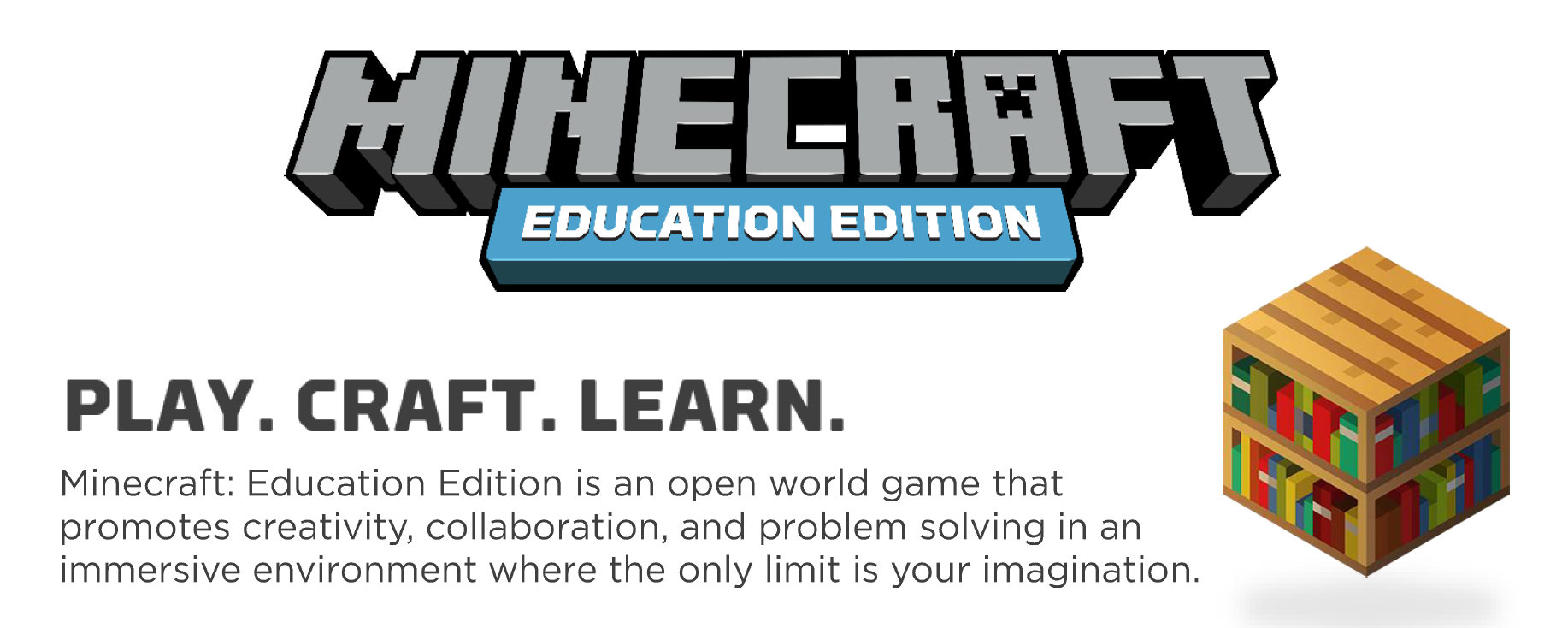 12
[Speaker Notes: A game-based learning platform with standards-aligned content across K12 subjects and special features designed for classroom use. Minecraft is already supporting thousands of educators in over 100 countries

Licenses will be available in your Microsoft Store for Education inventory. You’ll receive an email with a link to Microsoft Store for Education. Sign in to Microsoft Store for Education to distribute and manage the Minecraft: Education Edition licenses.]
Special Use Rights: Microsoft 365 Education A3 / A5
Microsoft 365 Education A3/A5 are the successors to the Education Desktop and  give equivalent and enhanced rights:
Desktop Rights
Rights to install Office  Professional Plus 2016 on a  single device per licensed user
Rights to downgrade this  installation of Office Professional  Plus
Rights to downgrade to  Windows 8.1 Enterprise/Pro or  earlier versions, or Windows 10  Pro Education, or Windows 10  Enterprise LTSB
Server Installation Rights
Rights to install current or  previous versions of Exchange  Server, SharePoint Server, Skype  for Business Server on as many  servers as required, dedicated to  the customer, in physical or  virtual infrastructures
Enterprise CAL Suite  Rights
Exchange Server, SharePoint  Server, Skype for Business  Server Standard and Enterprise  CALs
Windows Server and Windows  Server ADRMS CALs
Advanced Threat Analytics CML
System Center Configuration
Manager CML
System Center Endpoint  Protection SL
[Speaker Notes: As stated earlier in the presentation the licensing rights have literally flip/flopped from on premise with rights to online serves to online services with rights to on premise.   Knowledge Workers or Students licensed for M365 are extended Desktop Rights, Ent CAL Suite Rights and Institutions are extended Server Installation rights.  Student Use benefits do not extend to Desktop Rights or Ent CAL Rights, so as an example if an institution has a need for a student to have downgrade for Office they would need to license the Students for Office.  We will discuss this in more detail later in the presentation.]
Student Use Benefit
[Speaker Notes: Student Use benefits are still included in the new EES program, in the next slide we are going to explain further the student use benefits your customers will continue to qualify for through their purchases.]
Microsoft 365 NEW Education Student Use Benefits
Customer may acquire student use benefit by purchasing the Product via a suite/bundle or as Standalone

If customer purchases a suite/bundle containing a Qualifying product, they receive SUB only for the individual product, not for the entire suite/bundle

If a Qualifying product is purchased via a suite/bundle the knowledge worker : student ratio is 1:40, if the Qualifying product is purchased Standalone the knowledge worker : student ratio is 1:15
1ProPlus benefit may be a limited version of O365 ProPlus
[Speaker Notes: When Purchasing Microsoft 365 A3 / A5 there are student use benefits associated with the enterprise wide commitment you are making. Please note in order to obtain these benefits you must purchase the product / suite. Based on the product there will be a ratio of licenses available for the student’s use. For example if you purchase the M365 A3 bundle for KW’s you will be granted 40 student use benefit entitlements to be covered. Whereas, if you purchase a singular line item such as Office 365 Pro plus for all of your KW’s you will be granted15 student use benefit entitlements.]
Student Use Benefits (EES)
**Refer to the Product terms for exact use rights for student use benefit licenses
*Ratio of total knowledge worker licenses to eligible student use benefit licenses
[Speaker Notes: If the KW to Student ratio is more than the allocated SUB  ratio of 1:15 or 1:40 you will need to purchase additional Knowledge Worker  licenses

SUB licenses include CAL rights so you may need to purchase CALS for Students.]
Additional Benefits
Azure Dev Tools for Teaching f/k/a Imagine Subscription
Effective February 13, 2019 Imagine Subscription is Azure Dev Tools 
New Subscription benefits 
Manage and access software through a centralized online location that eliminates the need to maintain a web store or an internal site.
Provide your academic users with access to software and the Azure cloud platform through one online portal. Verified students can also get free access to Azure without a credit card, plus USD100 in credit. Limited to STEM Departments.
Give your academic users one-stop access to additional training and learning materials via Microsoft Learn.
FAQ
Monthly Azure Credit for Visual Studio Subscribers
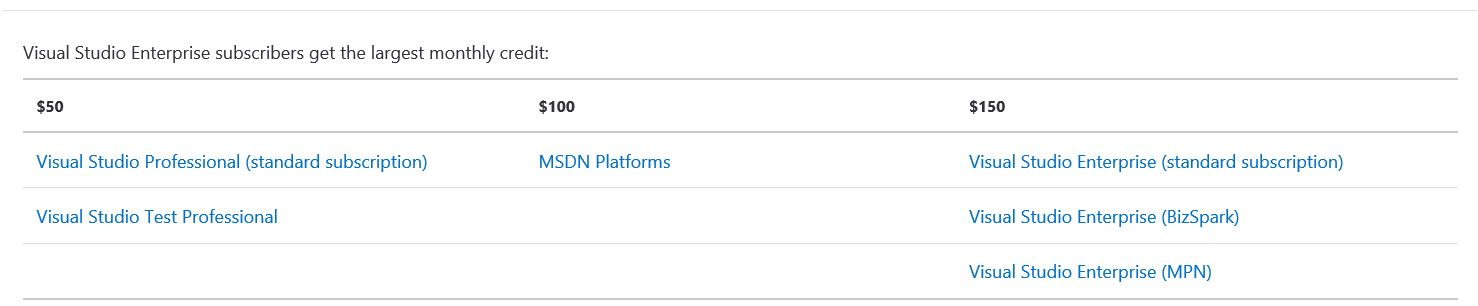 Azure Hybrid Use Benefit for Windows Server
With the Azure Hybrid Benefit, you can use on-premises Windows Server licenses that include Software Assurance to run Windows Server virtual machines in Azure at a reduced compute rate. 

Using your existing licenses, you can save up to 49 percent2 on Windows Server virtual machines in Azure, depending on usage, instance type, and location. 
For every 2-processor Windows Server license or Windows Server license with 16 cores covered with Software Assurance, you can run either of the following at the reduced compute rate: 
Up to two virtual machines with up to 8 cores or 
One virtual machine with up to 16 cores. 
You can also run virtual machines with more than 16 cores by stacking licenses. For example, for two 2-processor licenses or two 16-core licenses, you may run a virtual machine with up to 32 cores.
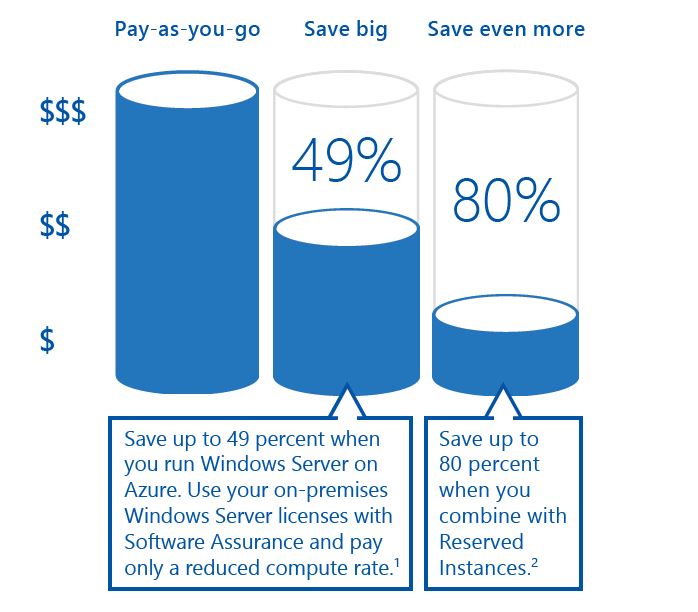 Questions???
[Speaker Notes: I hope you all found this training useful. I know it is quite a change and a lot to take in which is why we decided to put this together for you.  We will be scheduling a future session to go over new EES 2017 paperwork when it is released as well as some other new and exciting additions to EES 2017 as they come available.  Thank you all for your time today!]